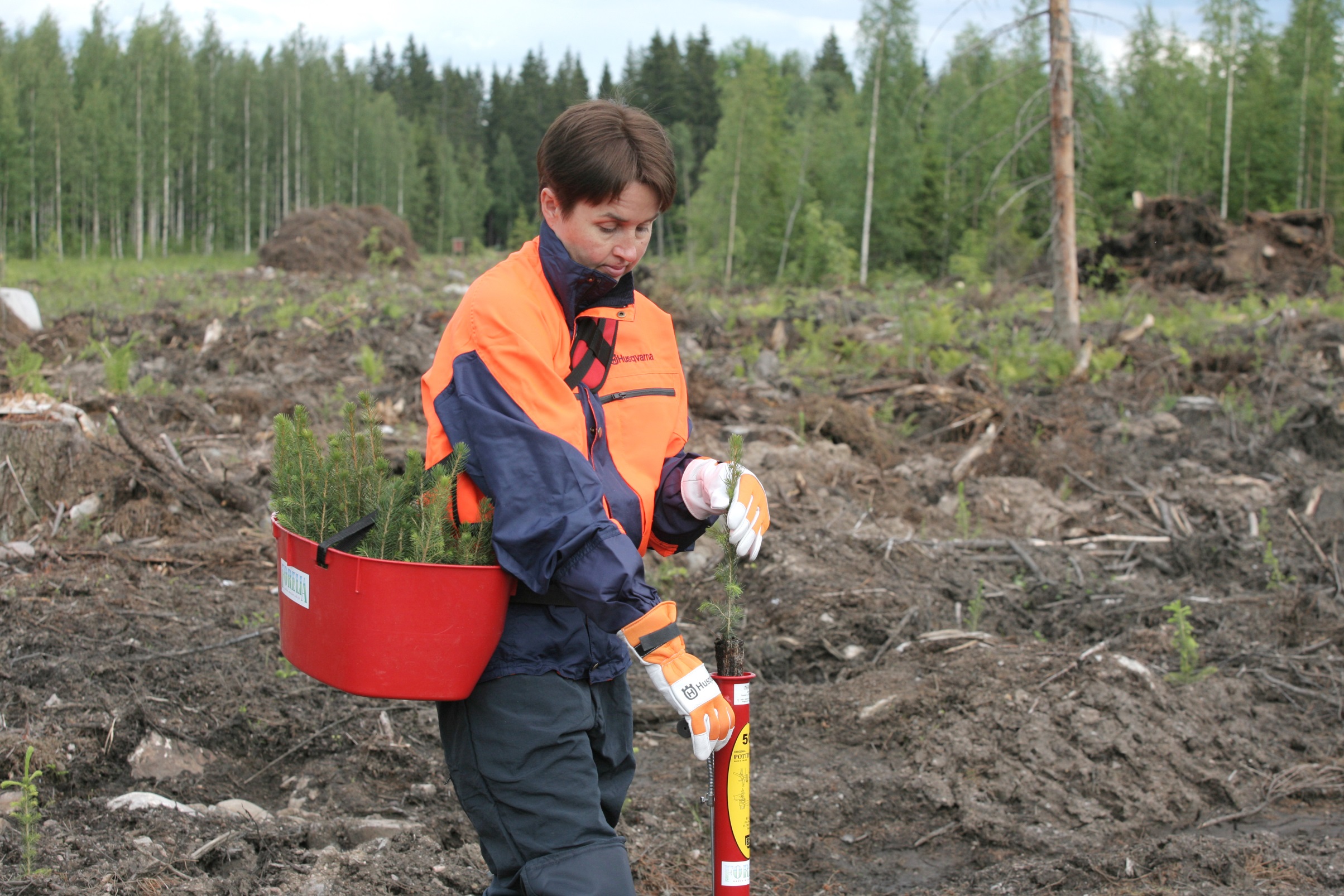 Metsänomistajanvakuutus
Maatalousyrittäjien eläkelaitos
28.1.2019
2
Melasta metsänomistajalle
Työeläkettä
MYEL-vakuutus

Tapaturmaturva metsätöihin ja vapaa-ajalle
MATA-työtapaturma- ja ammattitautivakuutus
Vapaa-ajan tapaturmavakuutus

Sairauspäivärahaa
Mela-sairauspäiväraha Kelan omavastuuajalta

Työterveyshuolto
Mahdollisuus liittyä maatalousyrittäjän työterveyshuoltoon
28.1.2019
3
MYEL-eläkevakuutus
Kerryttää työeläkettä ja maksetaan muun kertyneentyöeläkkeen päälle
ei yhteensovitusta

MYEL-vakuutus perustuu vuosittaiseen MYEL-työtuloon
työtulo lasketaan metsän pinta-alasta ja tehdyistä metsätyöpäivistä(100 euroa/metsätyöpäivä).
28.1.2019
4
Kenelle työajan MATA-vakuutus
Lakisääteisen vakuutuksen saa, kun

metsän pinta-ala ylittää
Etelä-Suomessa 50 ha
Keski-Suomessa 75 ha 
Pohjois-Suomessa 100 ha

metsänomistaja työskentelee itse omassa metsässään

18–67-vuotiaan pitää ottaa myös lakisääteinen MYEL-eläkevakuutus

Pienempien metsätilojen kohdalla vakuutuksen voi ottaa vapaaehtoisena.Jo 30 hehtaarin metsätila riittää tähän.
28.1.2019
5
MATA-vakuutus korvaa
Sairaanhoidon kulut 
sis. lääkinnällinen kuntoutus
Tutkimuskulut
Matka- ja majoituskulut
Hoitotuki
Vaatelisä
Kodinhoidon lisäkustannukset
Päiväraha
Kuntoutusraha
Tapaturmaeläke
Haittaraha
Kuntoutus
Perhe-eläke
Hautausapu
Esinekorvaukset rajoituksin (tapaturman yhteydessä vaurioituneet, henkilökohtaisessa käytössä olleet silmälasit, kuulokojeet, hammasproteesit, muut proteesit, tukisidokset)
28.1.2019
6
Vapaa-ajan tapaturmavakuutus
Työajan MATA-vakuutuksen rinnalle 

Vapaa-ajan vakuutus korvaa vahingot
Harrastuksissa, kuten
kalastus, metsästys, sienestys
matkustelu
liikuntaharrastukset
suosittelemme urheilulajiin räätälöidyn lisenssi- tai lajivakuutuksen ottamista riittävän kattavan turvan varmistamiseksi
moottoriajoneuvolla sattuneet vahingot kuuluvat liikennevakuutuksen piiriin

Yksityistalouden töissä
asuinrakennuksen rakentaminen ja korjaaminen
asunnon siivoaminen, pyykin peseminen
ruoanlaitto perheelle
28.1.2019
7
Metsässä sattuu ja tapahtuu
5 % kaikista tapaturmista sattuu metsätöissä

Tyypillisiä metsänomistajan tapaturmia ovat
puiden kaatoon liittyvät tapaturmat
kompastumiset ja liukastumiset 

Tyypillisiä vammoja ovat
nyrjähdykset ja sijoiltaan menot
haavat ja ruhjeet
luunmurtumat

60 % tapaturmista johtaa yli viikon sairauslomaan,
25 % yli kuukauden sairauslomaan
28.1.2019
8
Vakuutusmaksut
Vakuutettu maksaa vakuutusmaksuna 13–21 %vuosittaisesta MYEL-työtulostaan.

Esimerkki
70 hehtaarin metsätila
MYEL-työtulo 5 000 euroa/v





Kaikki Melan vakuutusmaksut ovat verovähennyskelpoisia
28.1.2019
9
Yhteystiedot
Mela-asiamiehet ja asiakaspalvelu auttavat Mela-turvaan liittyvissä asioissa

Mela-asiamiesten yhteystiedot mela.fi
Asiakaspalvelu 029 435 2650
Suojattu sähköposti Melan nettisivuilta mela.fi
Postia Melaan: PL 16, 02101 Espoo
28.1.2019